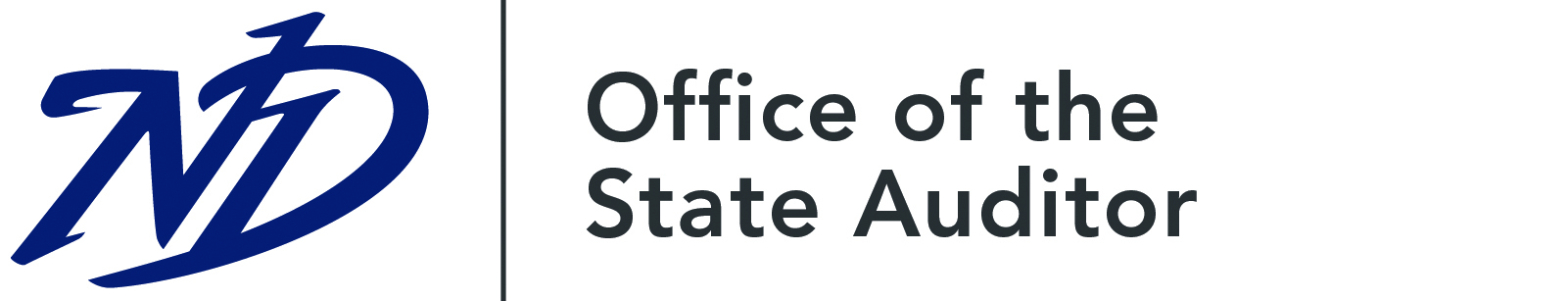 Budgeting – Through the Eyes of the Auditor
Alex Bakken, CPA
Goals of the Budget
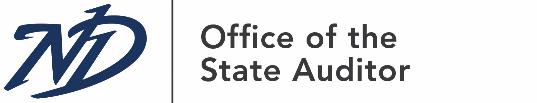 www.nd.gov/auditor
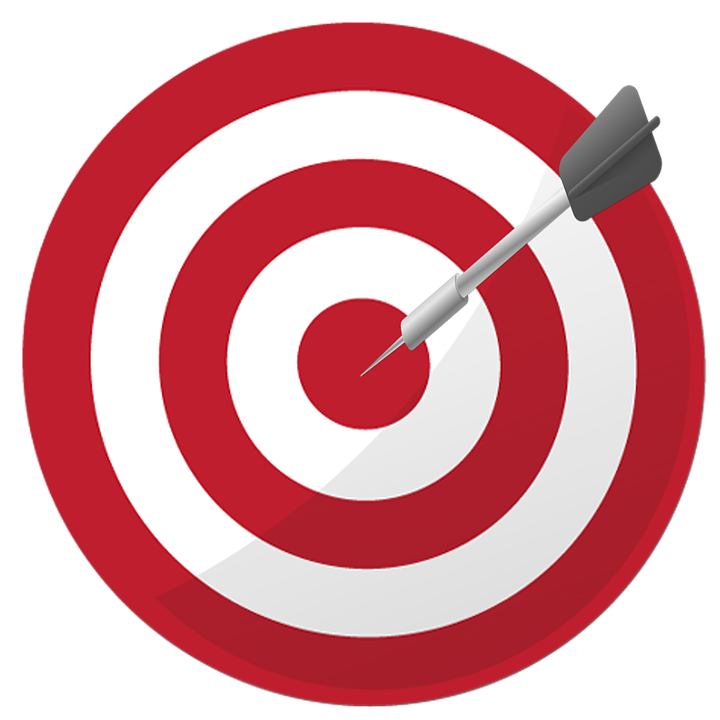 Goals of the Budget
Needs of Stakeholders
Supported
Compliance with Laws and Regulations
Budgeting Laws
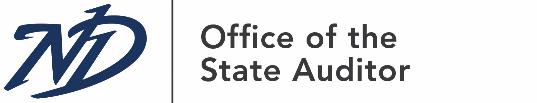 www.nd.gov/auditor
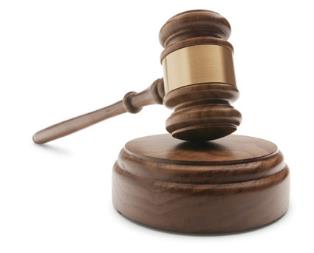 What does State Law Require?
NDCC 11-23-02. Auditor to prepare budget of county expenditures. 

General Fund and each Debt Service and Special Revenue Fund
Form prescribed by the State Auditor
Must contain the following amounts for the preceding year, current year, and ensuing year:
Detailed Revenues
Detailed Expenditures
Transfers In & Out
Beginning & Ending Fund Balance
Cash Reserve < 75% of the fund's appropriation
Other Requirements
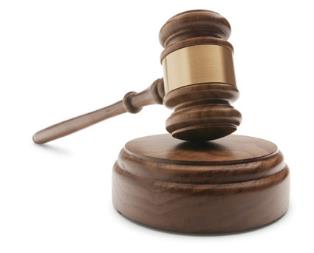 What does State Law Require?
NDCC 57-15-31. Determination of levy. 
The amount to be levied must be computed in the following manner:

 Total Estimated Expenditures
 Plus: Required Reserve
 Equals: Total Estimated Expenditures & Cash Reserve
 Less: Surplus of Free and Unencumbered Cash
 Less: Estimated Revenues From Non-Property Tax Sources
 Less: Estimated Collections from Prior Tax Levies
 Less: Expenditures Required to be Paid From Bond Sources
 Less: Distributions from an Economic Growth Increment Pool under NDCC 57-15-61
 Less: Payments in Lieu of Taxes on a Project under NDCC 40-57.1-03
 Equals: Amount to be Levied

Allowance for Tax Collection Delinquency < 5% Amount to be Levied
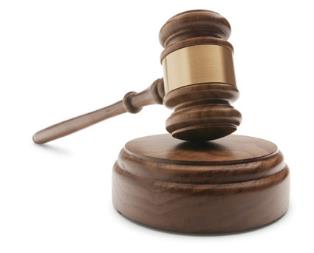 What does State Law Require?
NDCC 57-15-27. Interim fund. 
The governing body of any county, city, park district, or municipality, other than a school district, which is authorized to levy taxes may include in its budget an item to be known as the "interim fund.”

The interim fund must be:
Carried over to the next ensuing fiscal year;
Less than the amount required to finance the municipality for the first 9 months; and
Less than 75% of the current annual appropriation.
Other State Law Requirements
Protection of Taxpayers 		NDCC 57-15-01.1
City & Park Levy/Budget Info 	NDCC 40-40
School District				NDCC 57-15-13
Water Resource District 		NDCC 61-16-06
Rural Fire Protection District		NDCC 18-10-07
Soil Conservation District		NDCC 4.1-20-24(1)(q)
Rural Ambulance District		NDCC 11-28.3-09
Other Entities 				Review NDCC
SAO Budget File
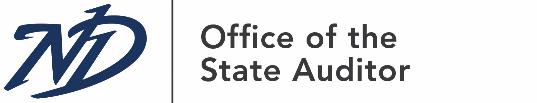 www.nd.gov/auditor
https://www.nd.gov/auditor/forms
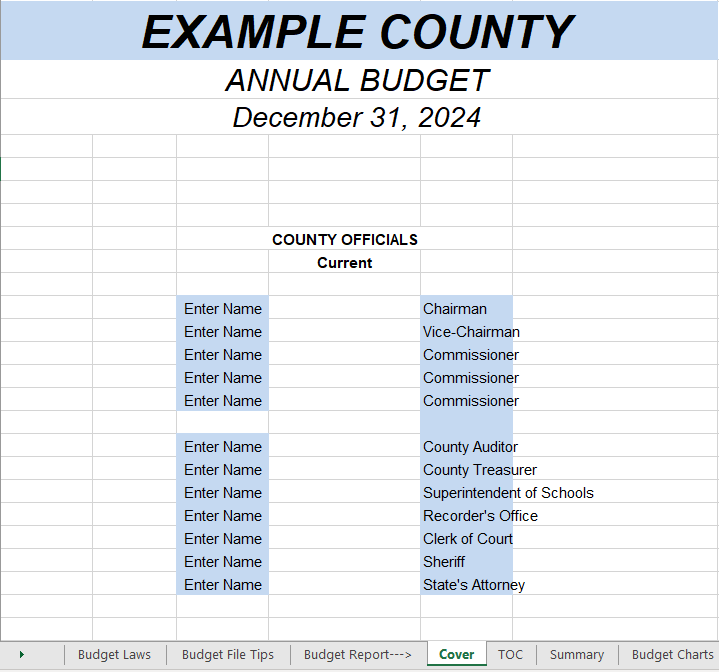 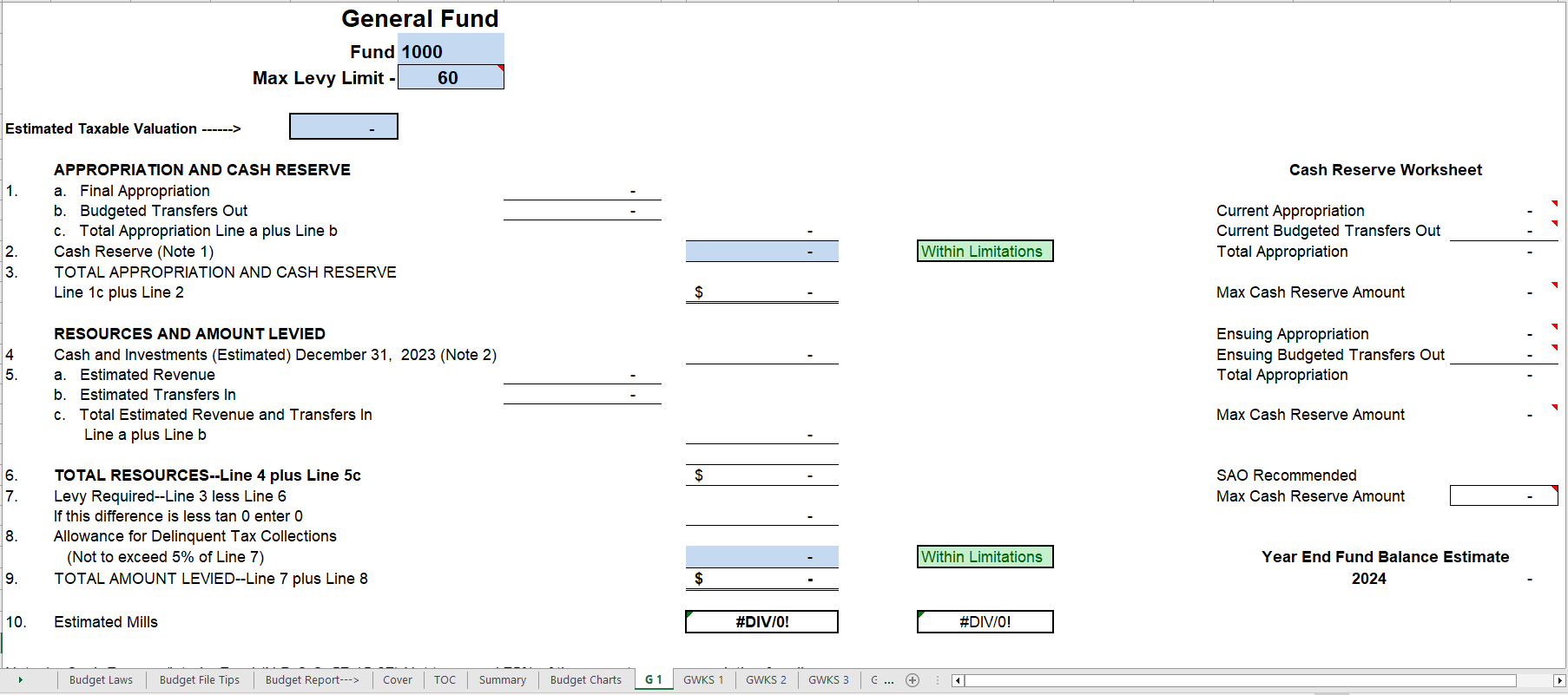 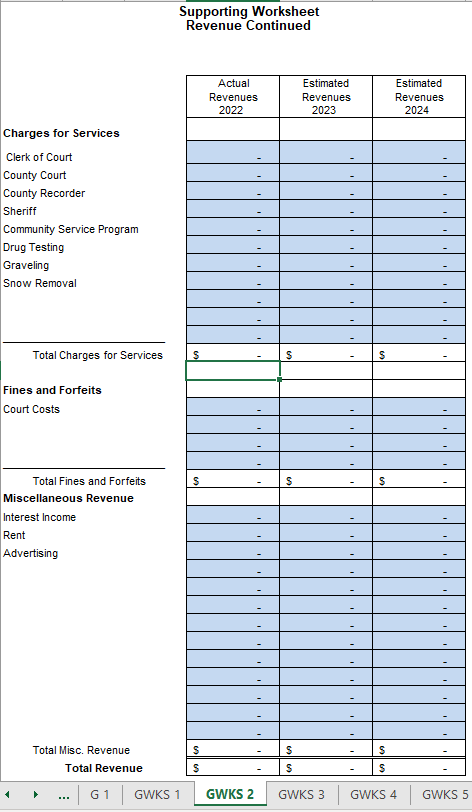 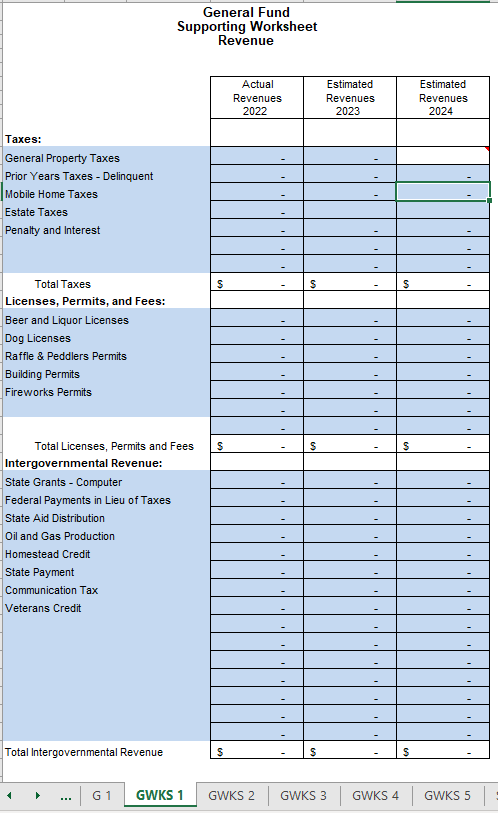 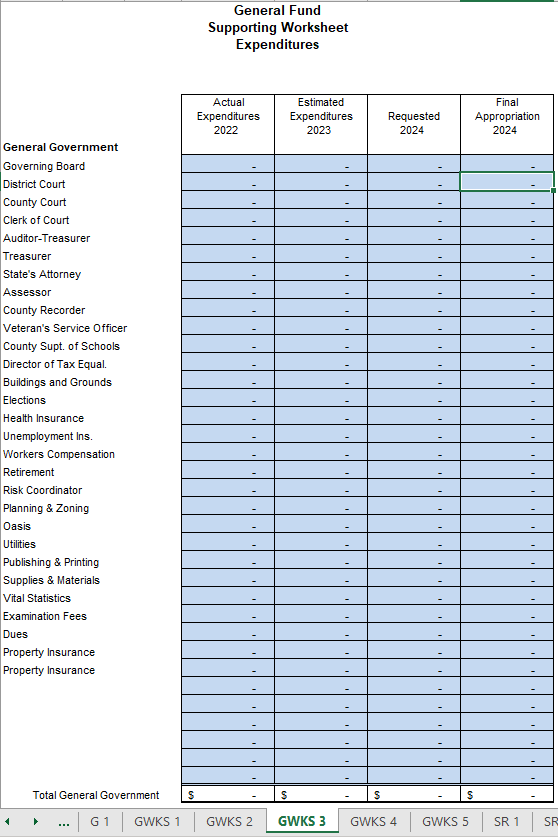 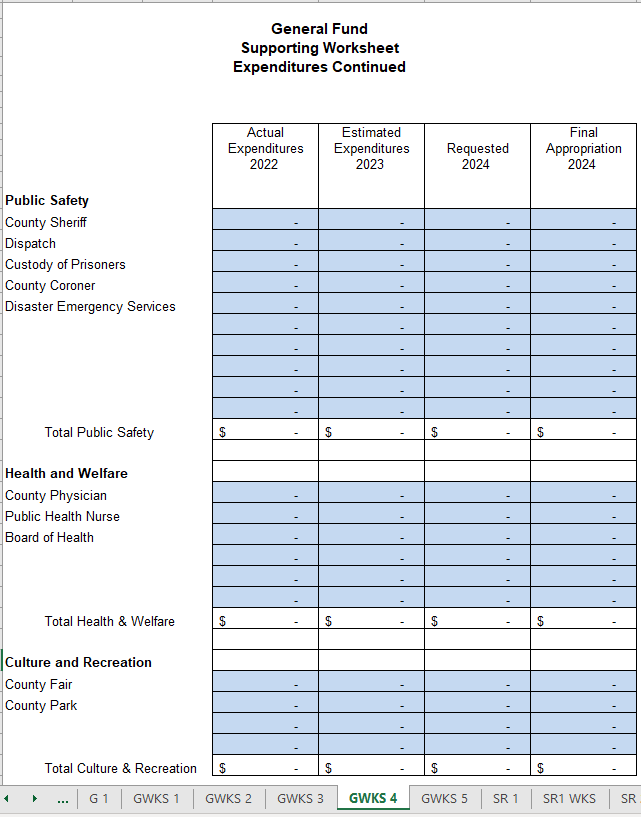 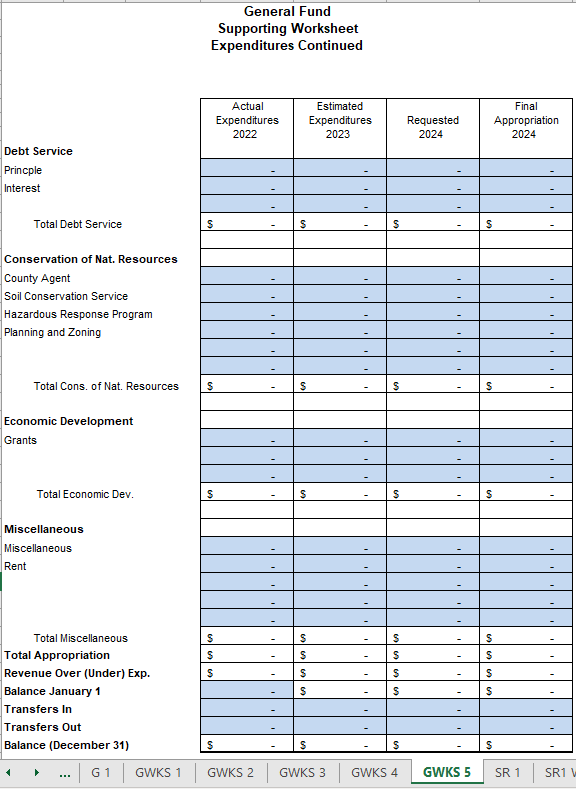 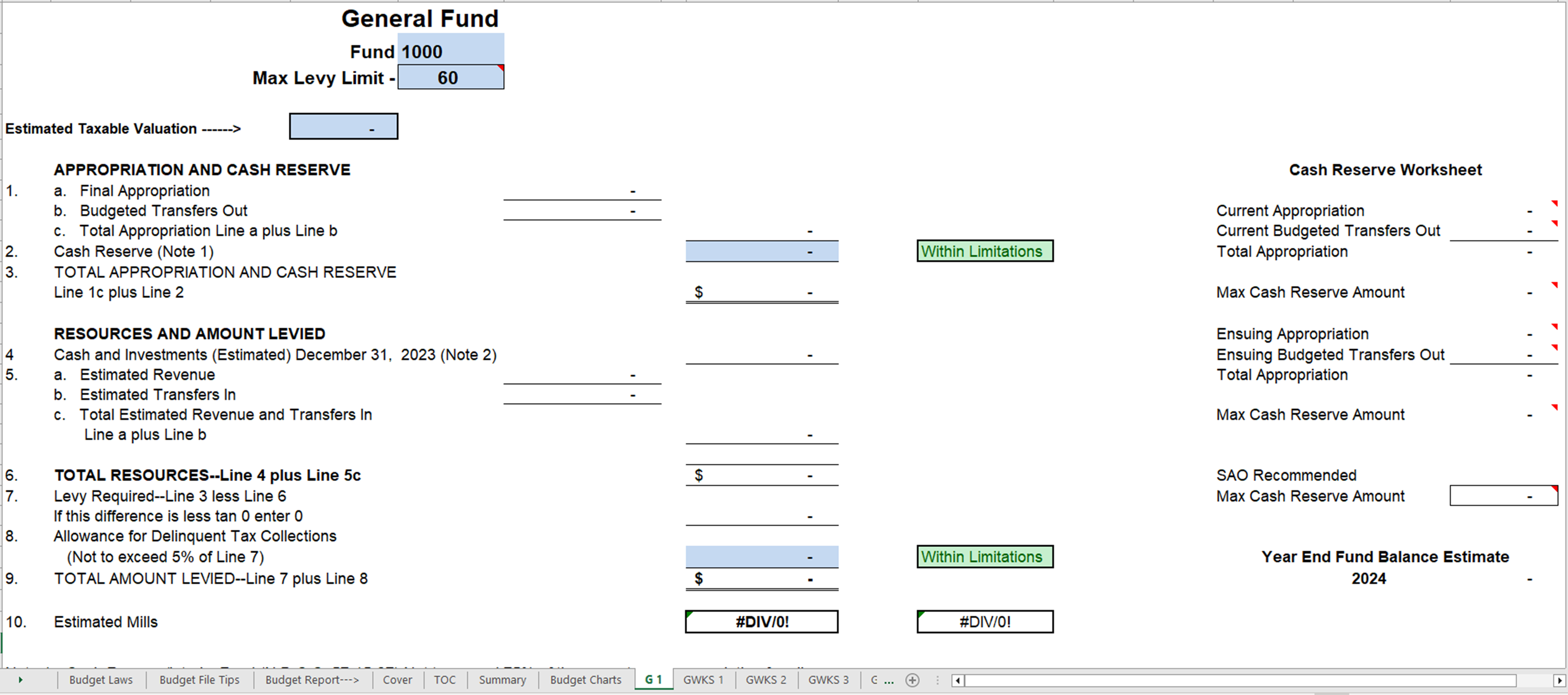 Common Issues
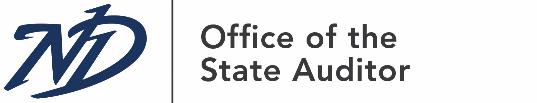 www.nd.gov/auditor
Common Issues
High Interim Fund
Imbalanced Transfers
Estimated Year End Cash
Lack of Support
No Budget
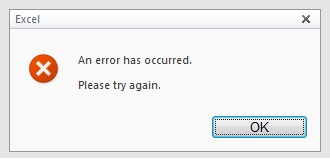 Budget Tips
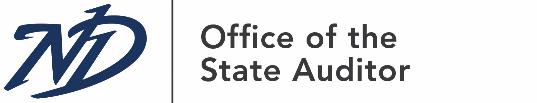 www.nd.gov/auditor
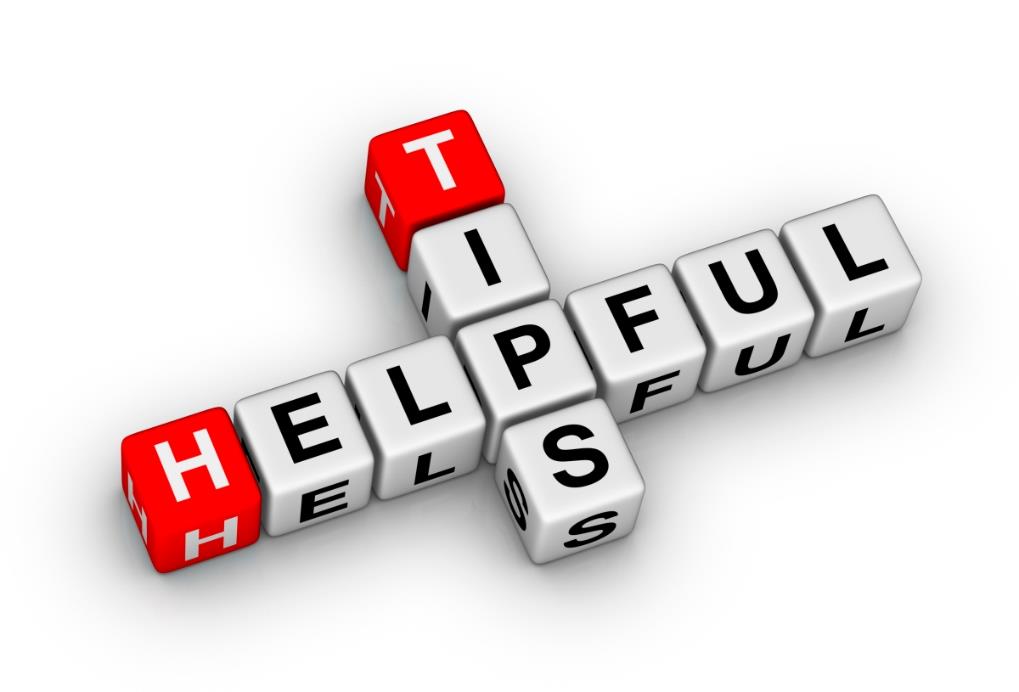 Budget Tips
Use prior budget/actuals as a starting point
Review budget for all elements
Ensure transfers balance
Double check formulas
Ensure support for estimated cash agrees to budget
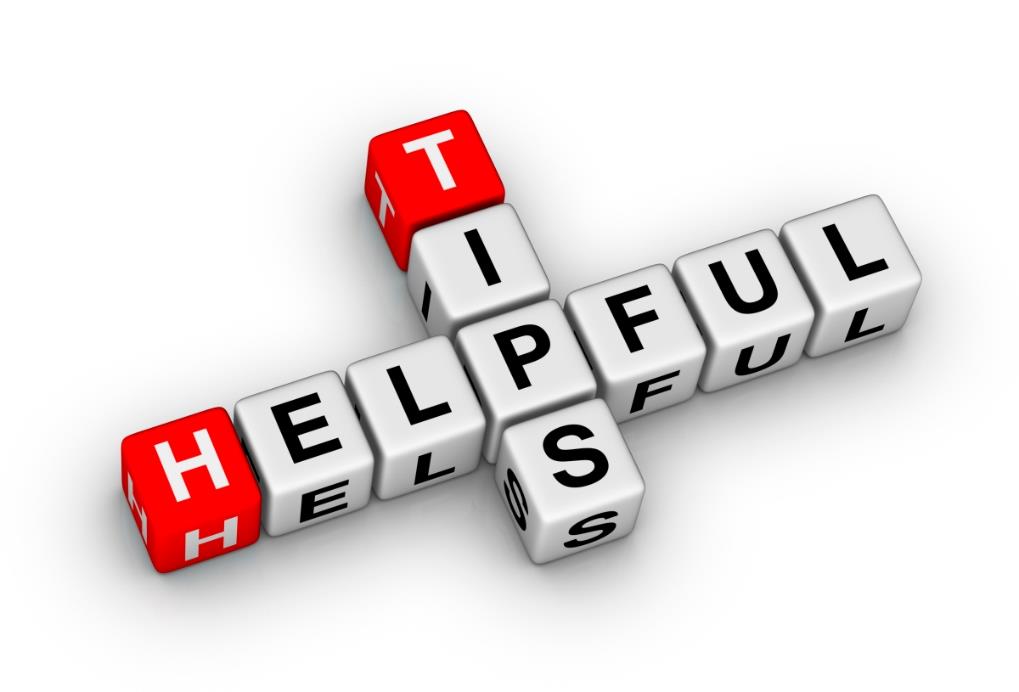 Budget Tips - Continued
Check interim fund calculation
Work with department heads
Review revenues/expenditures
Use the budget file provided by the SAO
Capital Projects
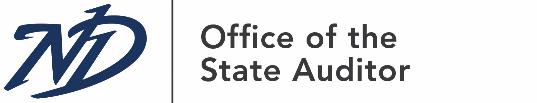 www.nd.gov/auditor
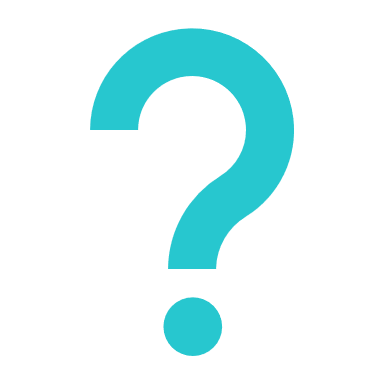 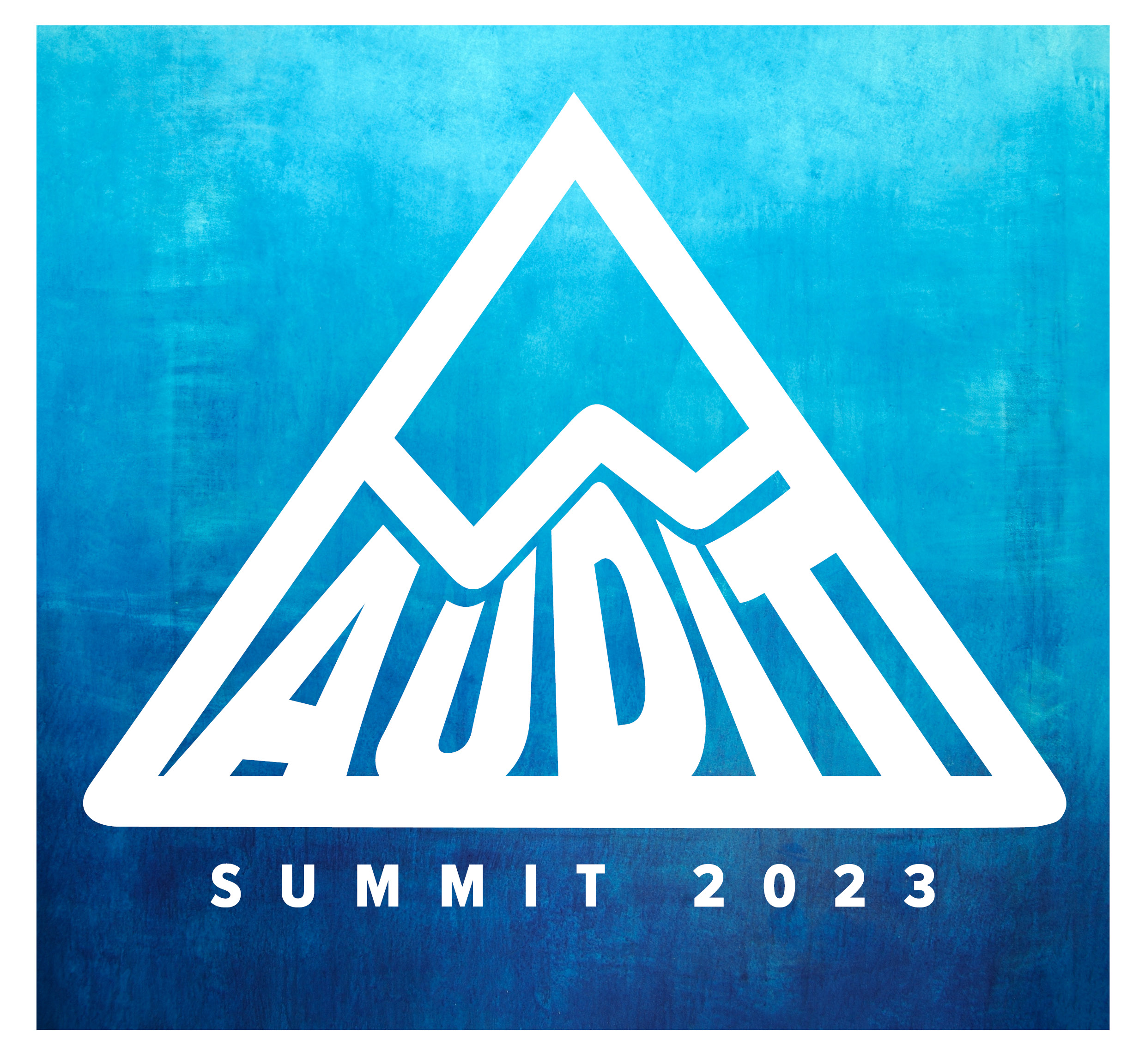